Centering Racial Equity in Clinical Trial Participation: A Patient Engaged Research Approach
Marjory Charlot, MD, MPH, MSc
UNC Comprehensive Cancer Support Program and Palliative Care Grand Rounds
March 16, 2022
No Disclosures
[Speaker Notes: No relevant disclosures]
Celebrating African American Heritage and Women’s History Months as a Pathway to Health Justice
“If one really wishes to know how justice is administered in a country, one does not question the policemen, the lawyers, the judges, or the protected members of the middle class. One goes to the unprotected—those, precisely, who need the law’s protection most!—and listens to their testimony.”
 -James Baldwin from “No Name in the Street”
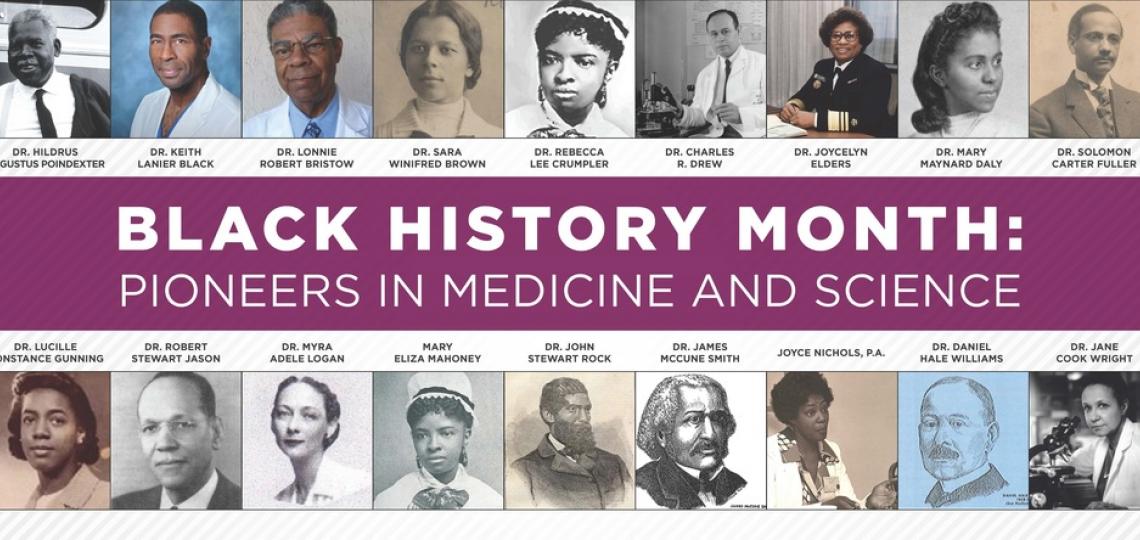 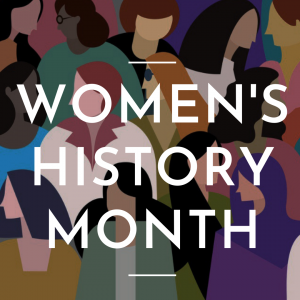 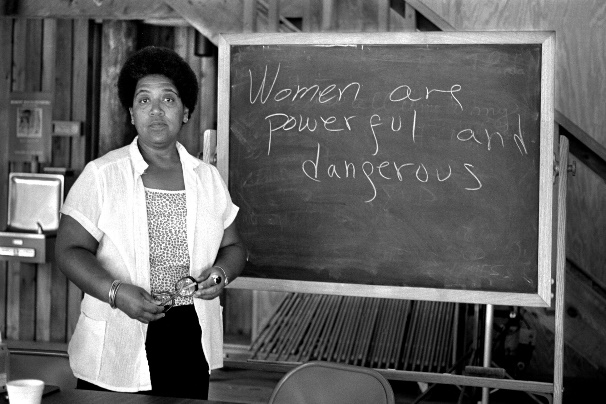 Objectives
Racial inequities in cancer clinical trial participation
Potential solutions to achieve racial equity in clinical trials 
Patient engaged research as a tailored approach to racial equity in clinical trials
[Speaker Notes: My objectives today are to discuss: read slide
I know that this is a Rheumatology, Allergy & Immunology group but my hope is that what I present will be applicable to your field as it is to oncology.

we should have plenty of time for questions and answers at the end. Since I will not be able to see the chat while presenting feel free to unmute and stop me as needed]
Clinical Trials and Racial Inequities
Breast Cancer Subtype and Clinical Trial Representation by Race
Keynote-355:  Pembrolizumab plus chemotherapy in triple negative breast cancer (N=847).
Black women are 40% more likely to die from breast cancer than white women
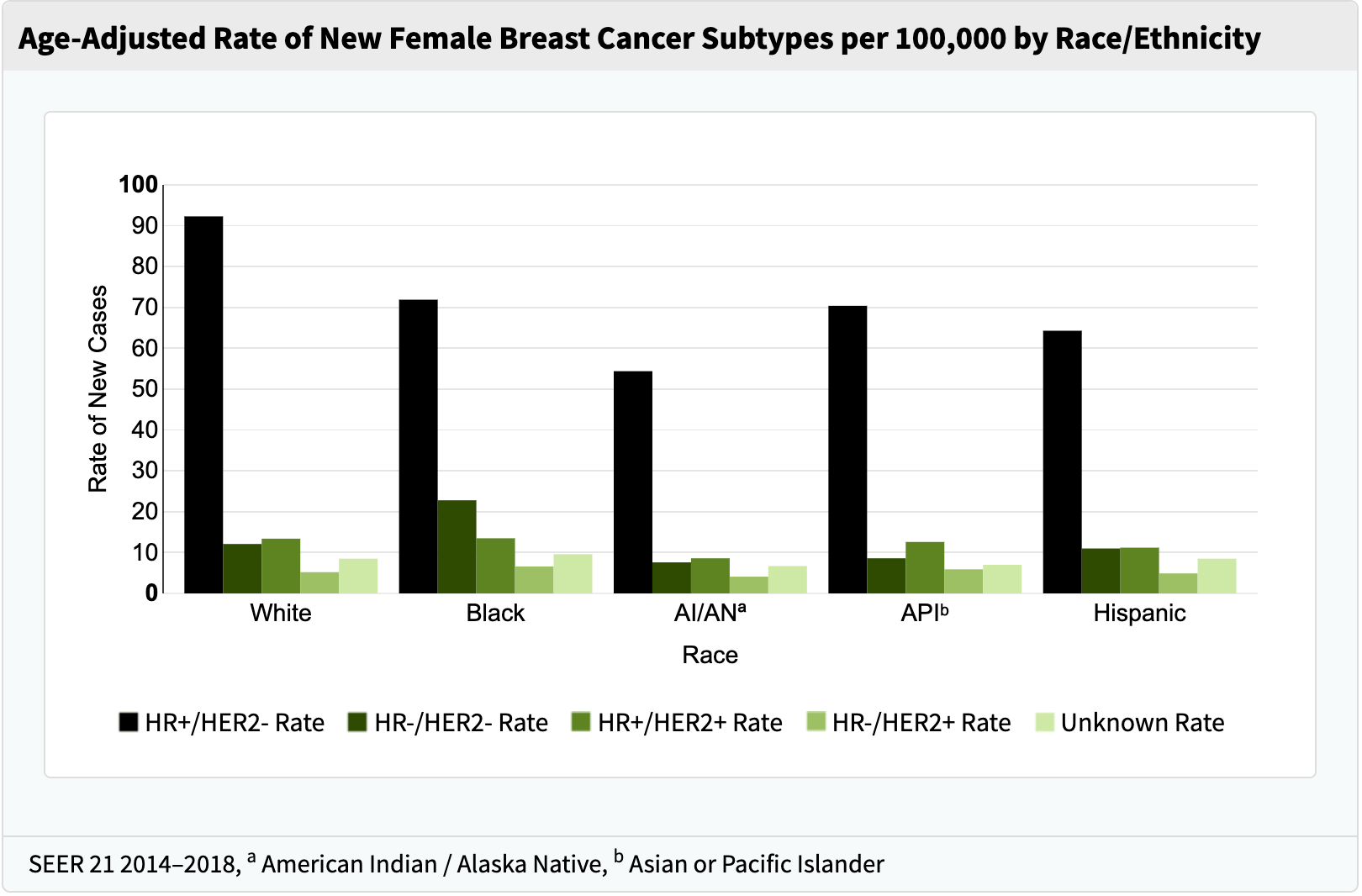 Enrollment of patients of color in cancer clinical trials worse over time.
SEER, Cancer Stat Facts Accessed January 2021.
Cortes J et al, Lancet, 2020
Duma et al, J Oncol Prac, 2018
Multilevel Barriers to Equitable Clinical Trials Participation
Policy Level Factors
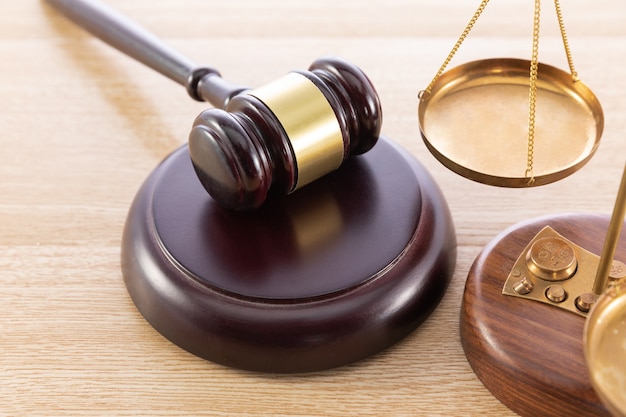 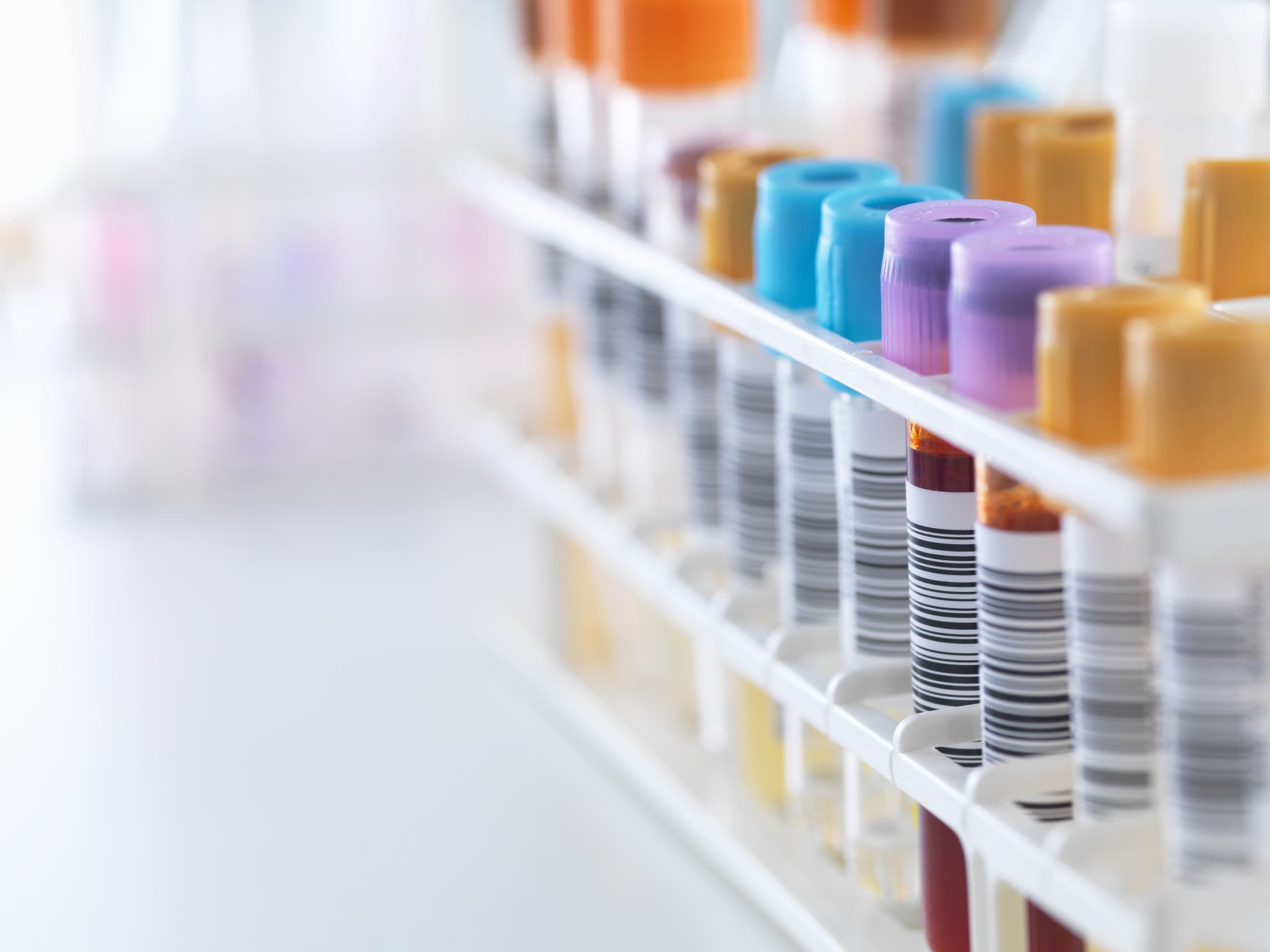 Institution Level Barriers
*Unger et al., JNCI, 2019
Provider Level Factors
Black patients are just as willing as whites to participate in clinical trials when offered.
Niranjan et al, J Cancer Educ,2020
Unger et al, JNCI, 2021
Patient Level Factors
Changing the Narrative
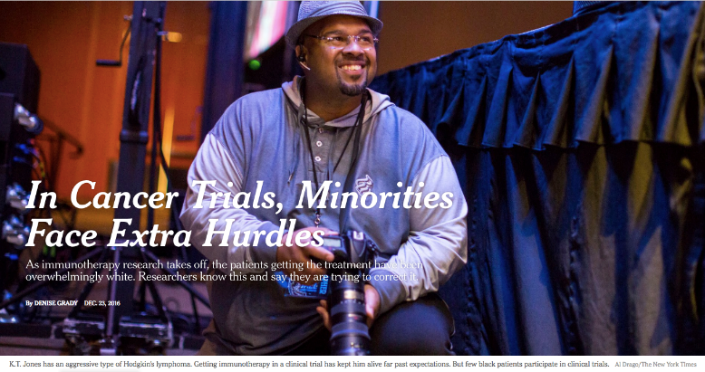 By Denise Grady, New York Times  December 23, 2016
https://www.nytimes.com/2016/12/23/health/cancer-trials-immunotherapy.html
TRUSTWORTHINESS
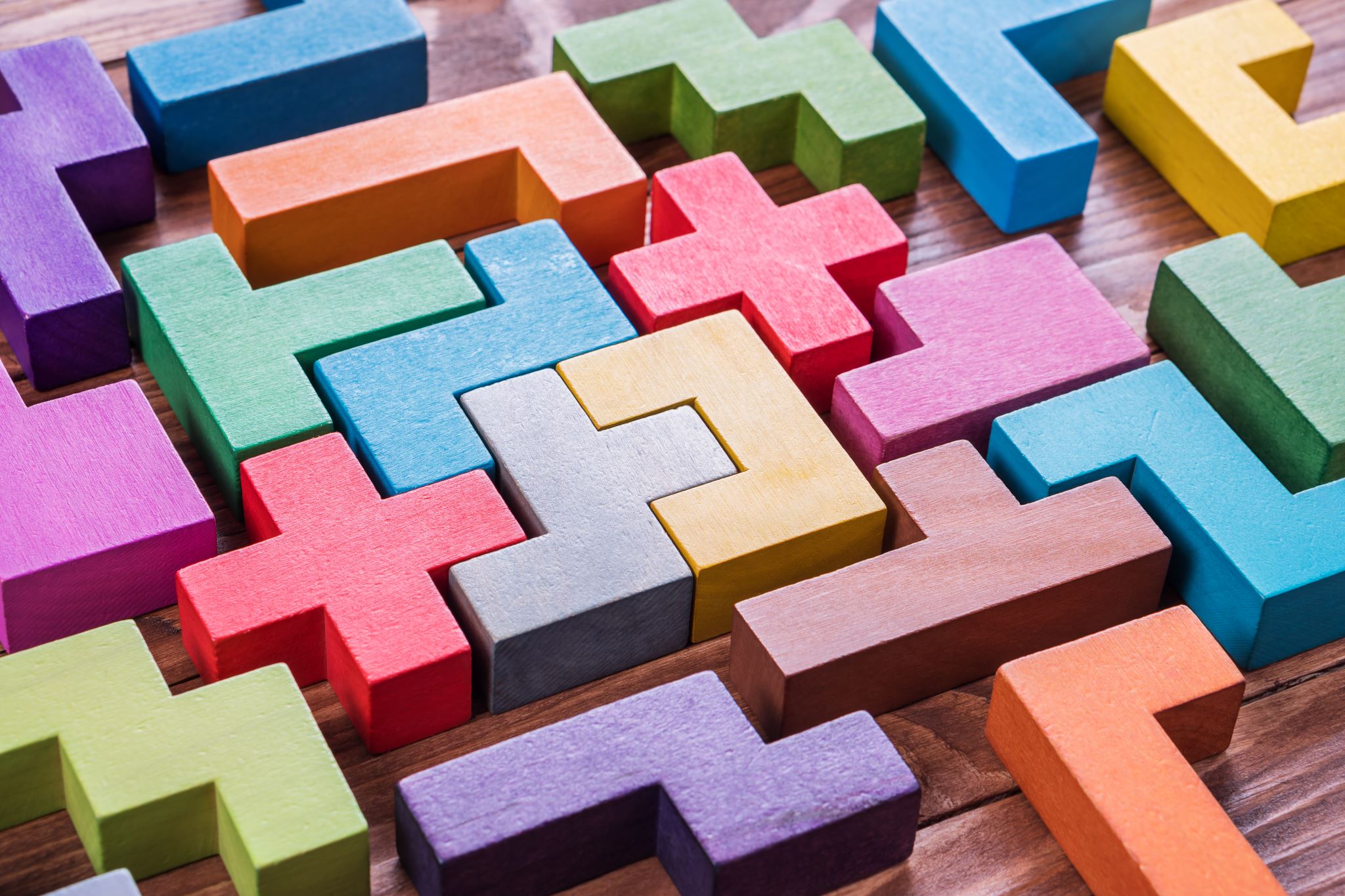 Matching Solutions to Barriers
Medicaid Expansion
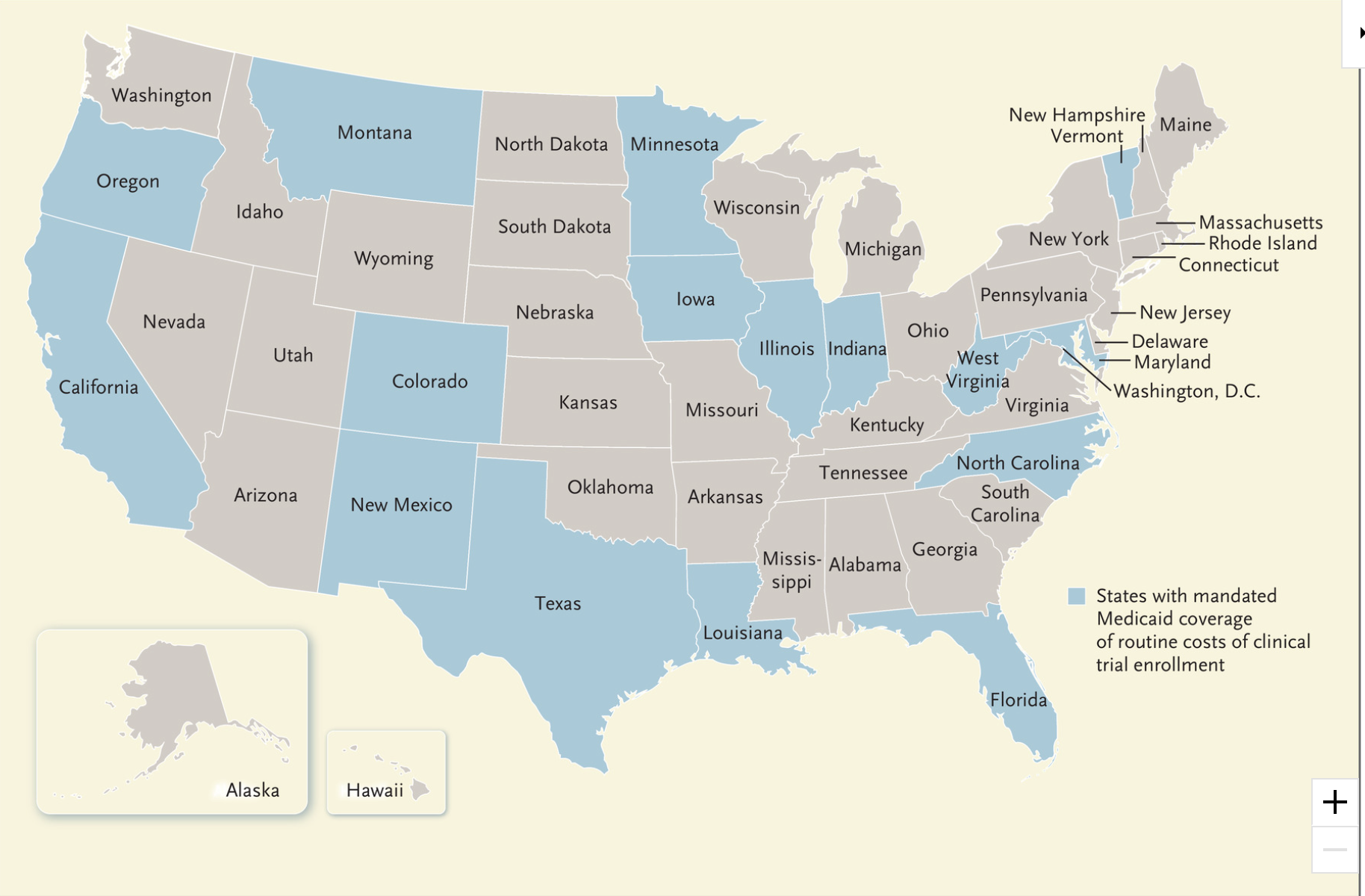 Status of State Medicaid Expansion Decision, Interactive Map https://www.kff.org/medicaid
Takvorian et al., NEJM, 2021
Clinical Trial Opportunities in Community Settings
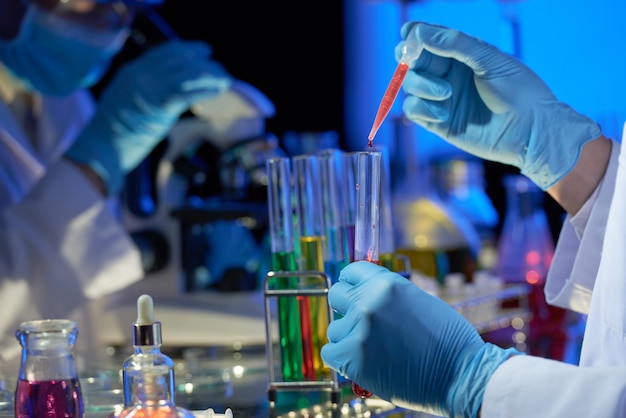 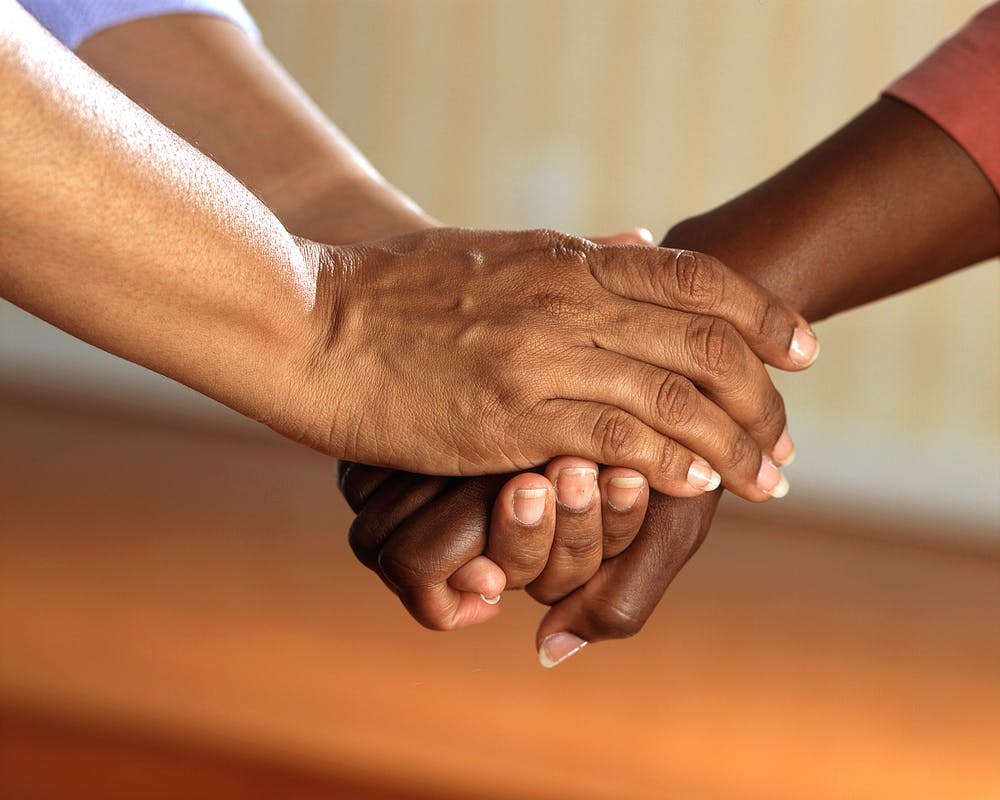 Clinical Trial Patient Navigation
Patient navigation pioneered by Dr. Harold Freeman in 1990
Increasing Minority Participation in Clinical Trials (IMPaCT)
Lay navigation
Stakeholder engagement
Clinical trial participation among African Americans nearly doubled in 7 years
Freeman HP, Rodriguez RL.,Cancer, 2011
Fouad MN, et al., J Oncol Pract. 2016
Opportunities for Improvement
Patient Engaged Research
“The active, meaningful, and collaborative interaction between patients and researchers across all stages of the research process…”
Harrington et al.,Value Health, 2020
Mindfulness based smoking cessation (MBSC) Pilot Study
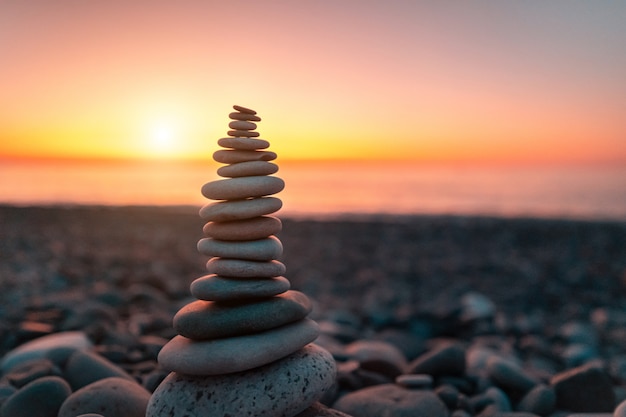 Study population: Black patients and patients with low income actively smoking with a cancer diagnosis
Study adapted from a chronic pain management study 
African American mindfulness trainer
Smoking cessation curriculum
Monetary incentives for study participation
Charlot et al. JACM 2019
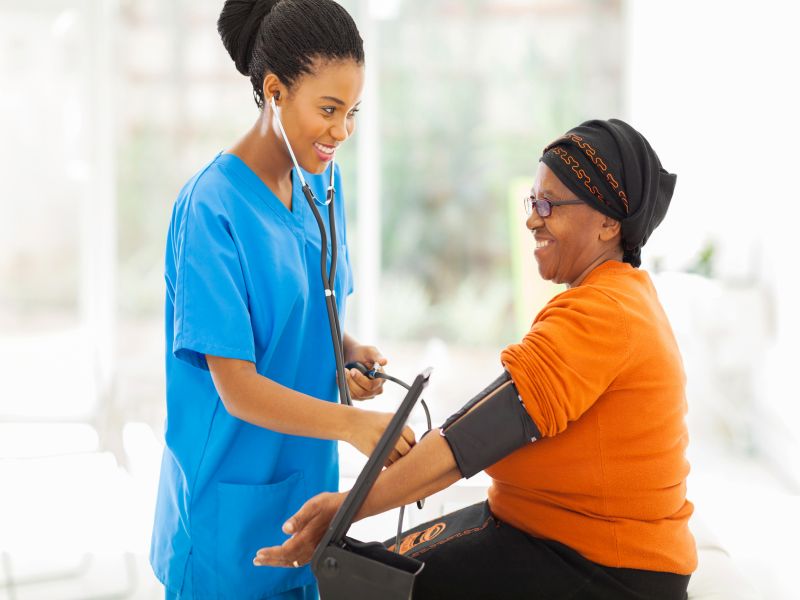 Recruitment 
Clinic Medical Assistants 
Cancer Center Support Group Director 
Patient Navigators 
Providers
Enrollment
54 referrals
33 patients reached and 32 eligible 
18 enrolled
MBSC Pilot at Boston Medical Center
Charlot et al. JACM 2019
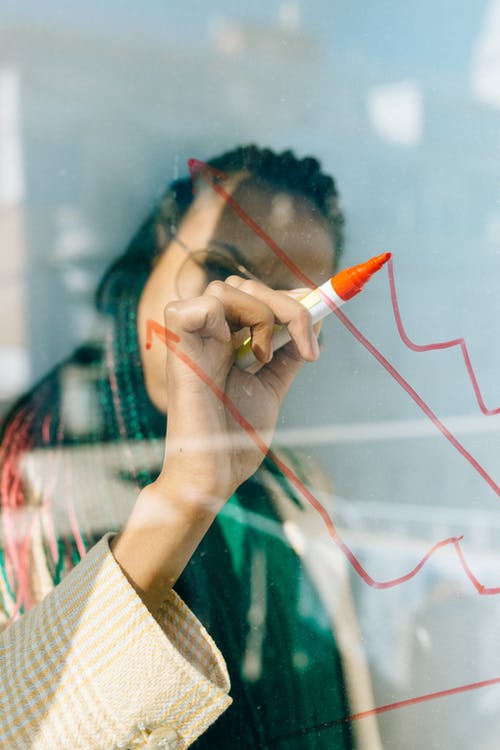 Demographics
56% self-identified as Black race
56% reported an income of  <$20K/yr and 22% $20-50K/yr

Results
66% attended 4 or more of the 8 weekly sessions
Mean weekly cigarettes was 75 at baseline and 44 at 3 months follow up  
No participant continuously quit smoking at 3 months
MBSC Study Outcomes
Charlot et al. JACM 2019
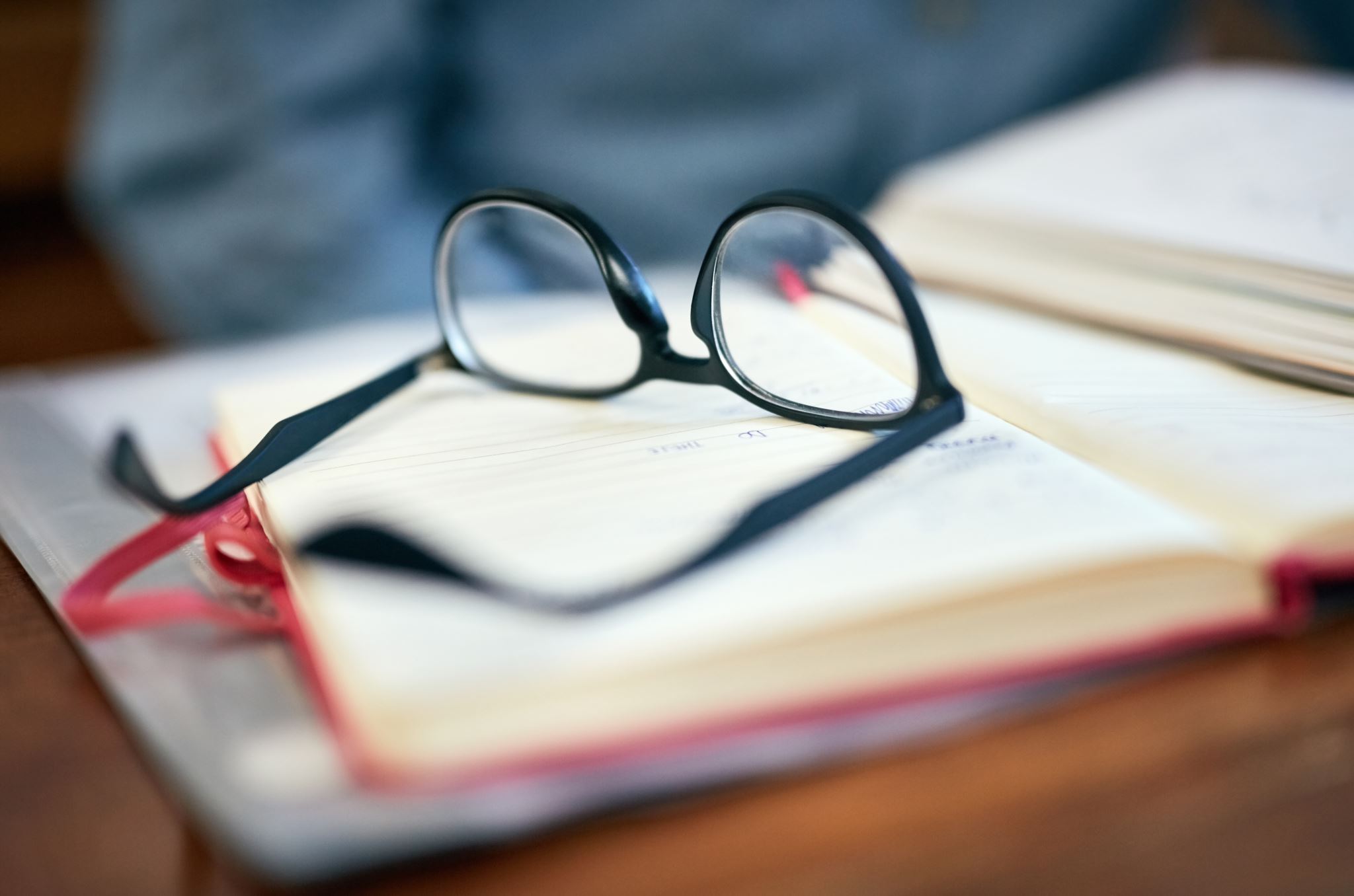 ‘‘I just wish it could go on and on. That’s like us you know, we like the program and we keep coming.’’

‘‘Yeah it takes me two and half hours to get here…I’ve enjoyed every day I’ve been here.’’

‘‘…nobody in here judged me, which made me feel good...They encouraged me.’’

‘‘But we were more mindful, I was mindful of the fact that cut down, slow down, sleep more, cut it out, don’t light it.’’
MBSC Participant Feedback
Charlot et al. JACM 2019
Establishing a Safety Net Hospital Cancer CenterPatient Advisory Council (PAC)
Recruited members representative of the patient population at Boston Medical Center
Engaged the PAC as research partners to address racial inequities in clinical trials
Facilitated capacity building through a collaborative partnership:
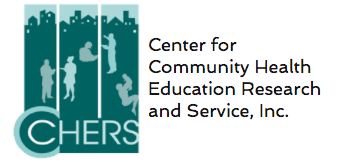 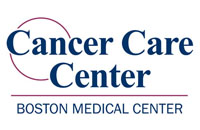 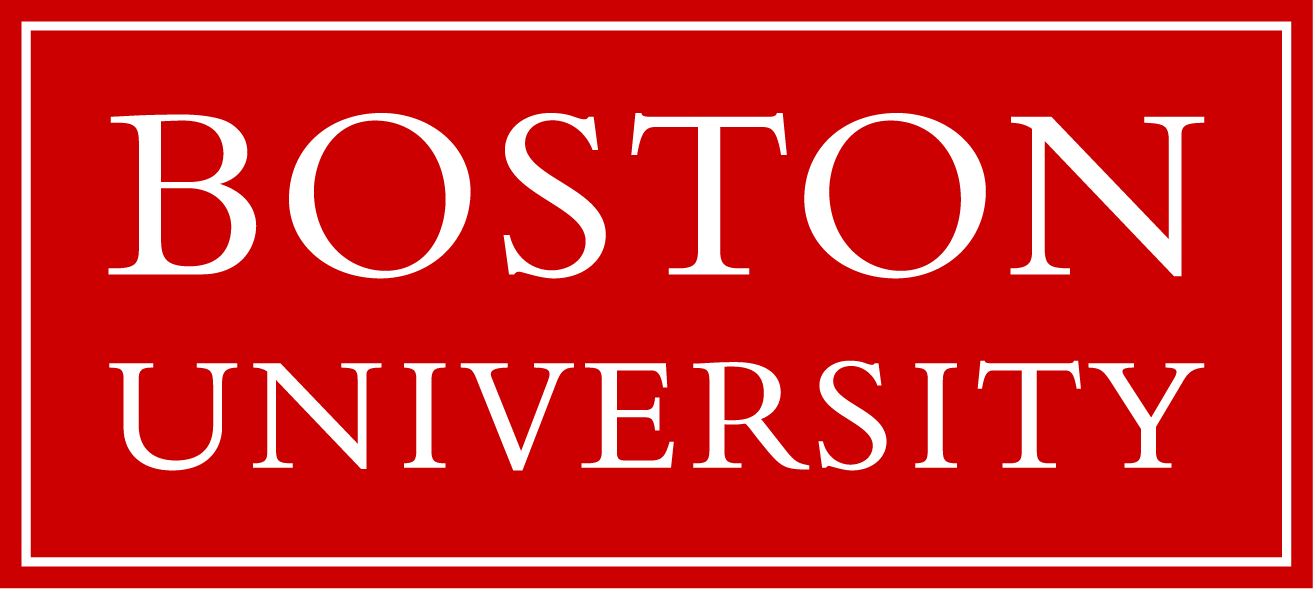 Charlot, et al, Res Involv Engagem, 2021
Establishing the PAC
Stages of small group development:

Forming: orientation to the purpose of the group (PCORI guide)

Storming: establishing trust and comfort with voicing opinions

Norming: establishing mutual goals (modified Charette)

Action Planning
Tuckman BW, Jensen MAC Group & Organization Management. 1977
PAC Process: Framework for Planned Change
Process Evaluation
Capacity
Building & Empowerment
Process Evaluation
MP 579: Framework for Planned Change (2015), courtesy of Linda Sprague Martinez
Charlot et al, Res Involv Engagem, 2021
PAC VMOSA
Vision
Empowered patients in relationship with empathetic providers
Mission
Advocating for patients to be in charge of their cancer care, supported by their doctor
Objective
Understand the relationship between cancer survivors and family members/caregivers with their providers
Strategy
Survey patients/caregivers/family members at the cancer care clinic
Action Plan 
Patient/caregiver led communication training for providers
Charlot et al, Res Involv Engagem, 2021
PAC Conducted Survey Demographics
Results presented to Boston Medical Center Cancer Care Center Leadership (Manuscript in progress)
Patient Engaged Research Lessons Learned
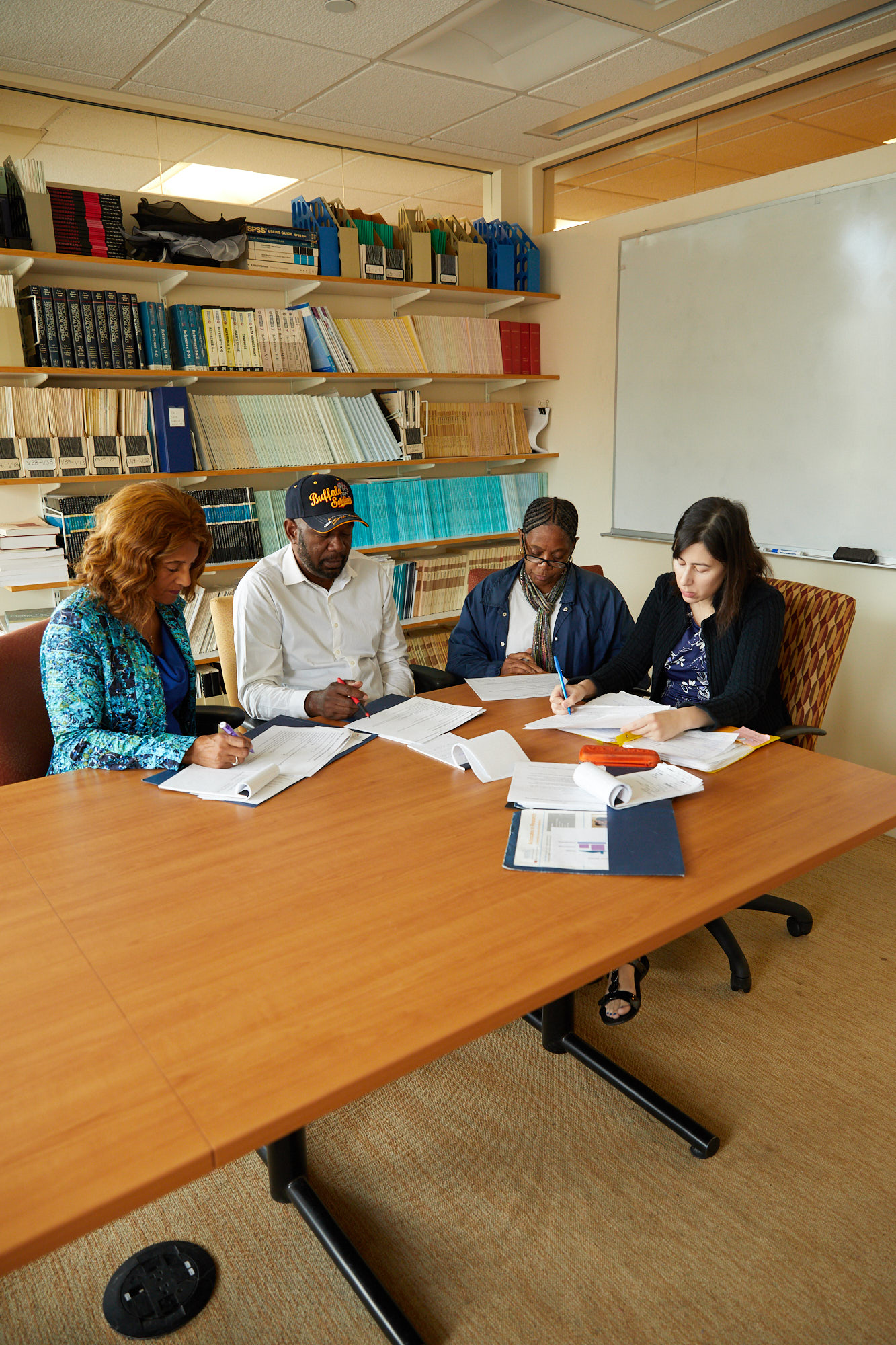 Requires time 
Trust
Readiness to engage
Methodological rigor 
Guided by theory
Application of frameworks
Co-learning & power sharing
Charlot et al, Res Involv Engagem, 2021
Carolan K, Charlot M, et al. Transl Behav Med, 2020
Patient Engaged Research: Triumphs & Challenges
PAC member presentation at 2018 American Public Health Association annual meeting
Sustainability 
Variable readiness to engage 
Scholarship
Current Initiatives
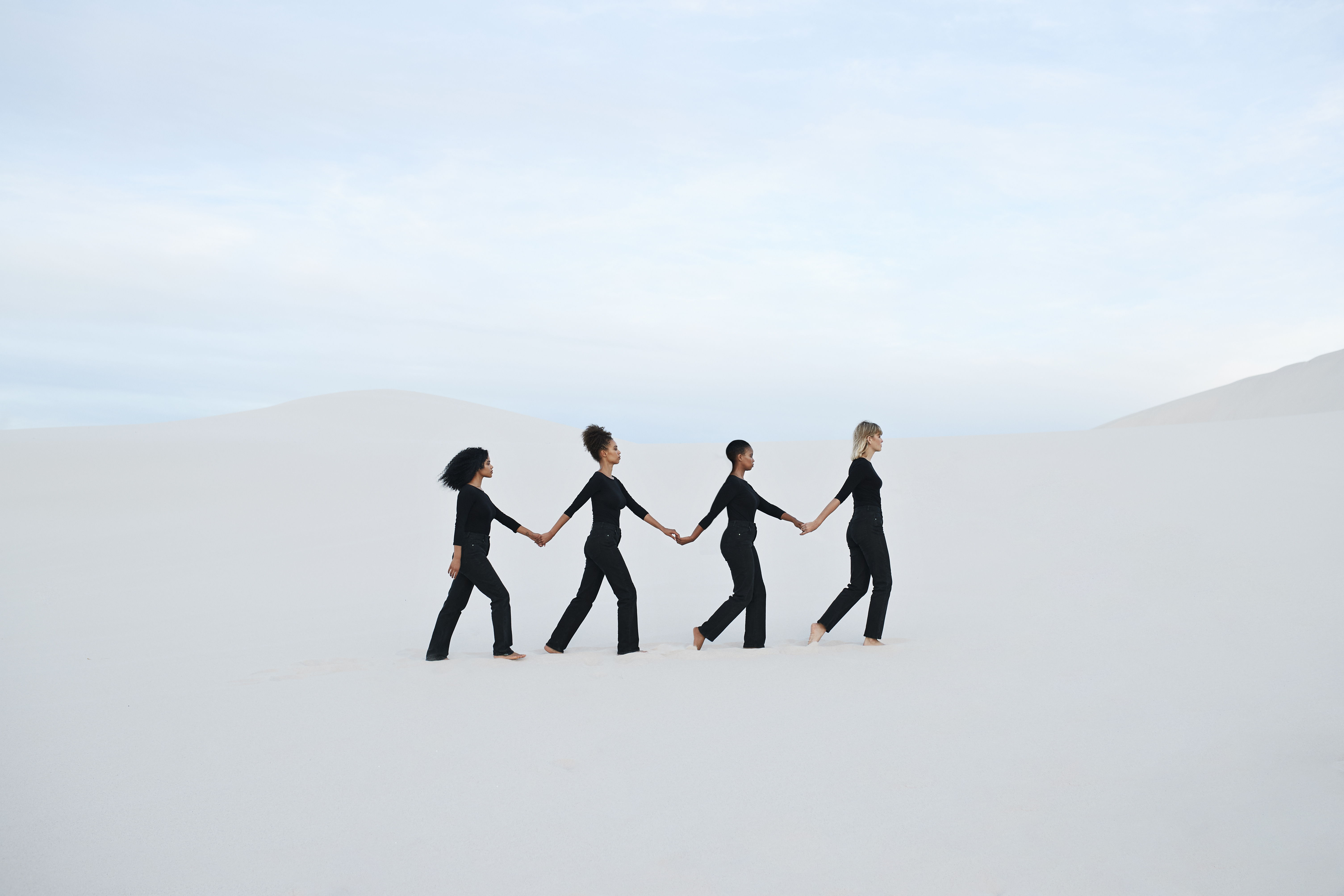 Equity in Clinical Trials Initiative
Centering Racial Equity App for Trial Engagement (CREATE) Study
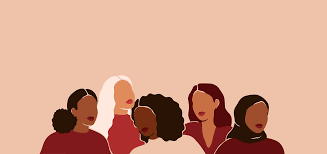 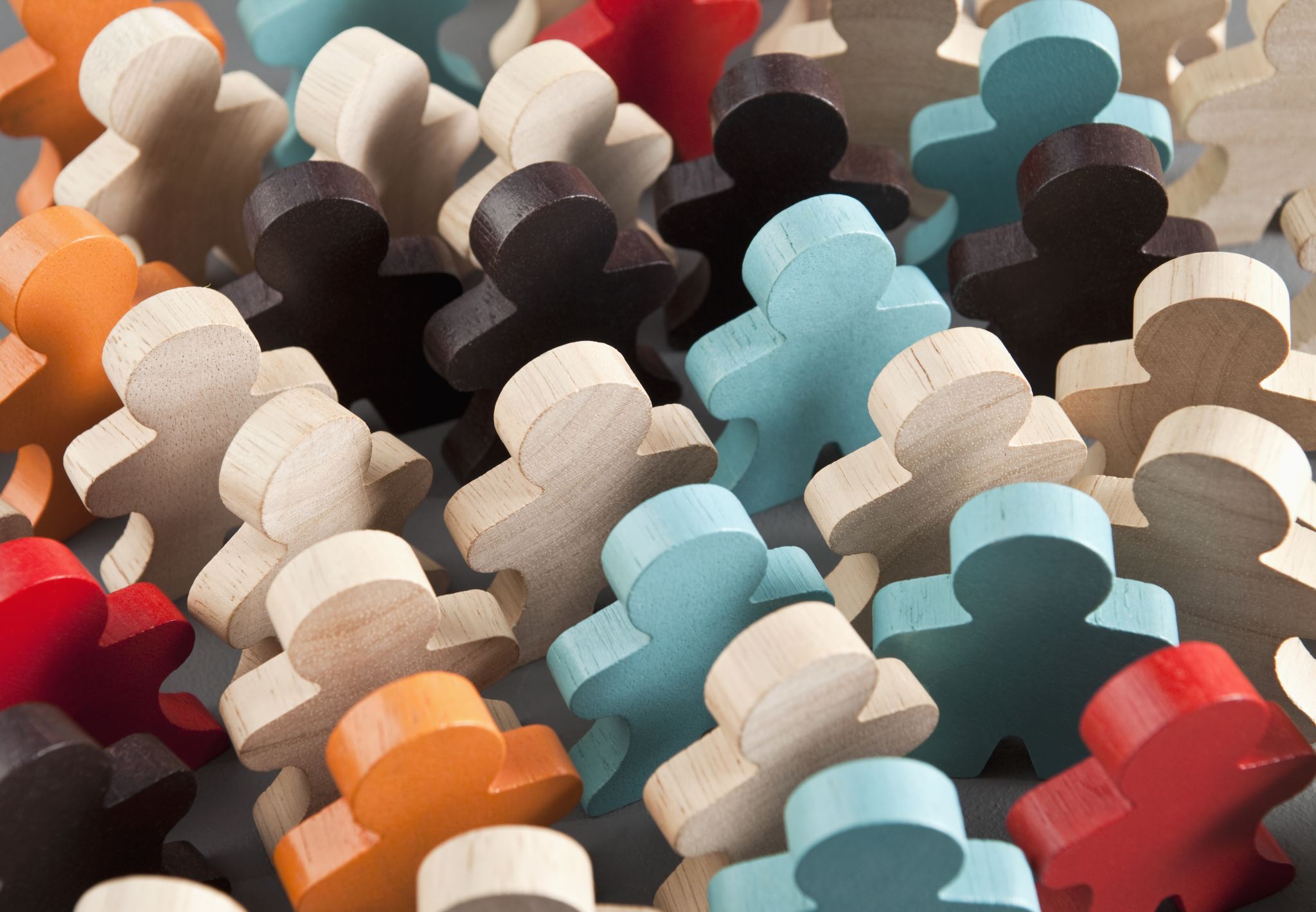 UNC Lineberger Equity Council
73 faculty, staff, post-docs, patients, and community partners
Required racial equity training for all members
Subcommittees to address equitable clinical trial participation, patient care, workforce diversity and, culture and climate
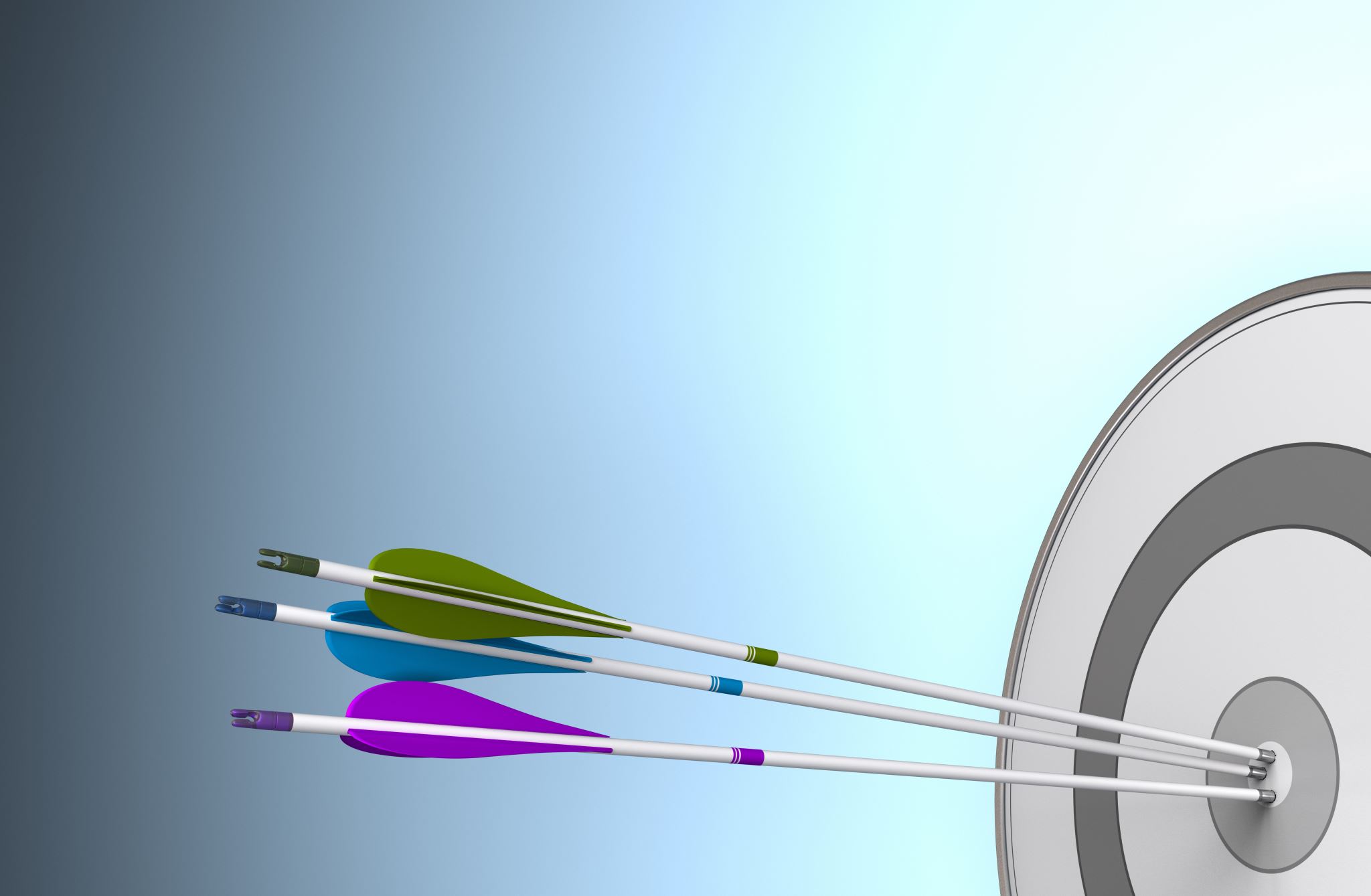 Multilevel barriers to equitable clinical trial participation are actionable and require multilevel solutions
Engaging Black individuals in research must be intentional. BLACK VOICES & DATA MATTER
“Anything for us should include us”*

*Quote from Ms. Patricia Peele (LCCC Community Outreach and Engagement Community Advisory Board member)
Summary
Acknowledgements
Dr. Jean Nazaire 
Dr. Paula Gardiner 
Dr. Adam Lerner 
Dr. Linda Sprague Martinez and Mr. Elmer Freeman
Ms. Lauren Matthews 
My patients and patient/caregiver and community research partners
Multiple scholars and thought leaders of the past and present that inform my work
References
1. Galarneau, C. (2018). Getting King's Words Right. Journal of Health Care for the Poor and Underserved 29(1), 5-8.
2. Cancer Stat Facts: Female Breast Cancer. https://seer.cancer.gov/statfacts/html/breast.html, (accessed January 2022).
3. Cortes J, Cescon DW, Rugo HS, et al. Pembrolizumab plus chemotherapy versus placebo plus chemotherapy for previously untreated locally recurrent inoperable or metastatic triple-negative breast cancer (KEYNOTE-355): a randomised, placebo-controlled, double-blind, phase 3 clinical trial. Lancet. 2020;396(10265):1817-1828. doi:10.1016/S0140-6736(20)32531-9
4. Duma N, Vera Aguilera J, Paludo J, et al. Representation of minorities and women in oncology clinical trials: review of the past 14 years. J Oncol Pract. 2018;14(1):e1-e10. doi:10.1200/JOP.2017.025288 
5. Unger JM, Vaidya R, Hershman DL, Minasian LM, Fleury ME. Systematic Review and Meta-Analysis of the Magnitude of Structural, Clinical, and Physician and Patient Barriers to Cancer Clinical Trial Participation. J Natl Cancer Inst. 2019;111(3):245-255. doi:10.1093/jnci/djy221
6. Unger JM, Hershman DL, Till C, et al. “When Offered to Participate”: A Systematic Review and Meta-Analysis of Patient Agreement to Participate in Cancer Clinical Trials. J Natl Cancer Inst. 2021;113(3):244-257. doi:10.1093/jnci/djaa155
7. Niranjan SJ, Durant RW, Wenzel JA, et al. Training needs of clinical and research professionals to optimize minority recruitment and retention in cancer clinical trials. J Cancer Educ. 2019;34(1):26-34. doi:10.1007/s13187-017-1261-0
8. Denise Grady, New York Times  December 23, 2016, https://www.nytimes.com/2016/12/23/health/cancer-trials-immunotherapy.html
9. Status of State Medicaid Expansion Decision, Interactive Map.  https://www.kff.org/medicaid (accessed January 2022)
10. Takvorian SU, Guerra CE, Schpero WL. A Hidden Opportunity - Medicaid’s Role in Supporting Equitable Access to Clinical Trials. N Engl J Med. 2021;384(21):1975-1978. doi:10.1056/NEJMp2101627
11. Freeman HP, Rodriguez RL. History and principles of patient navigation. Cancer. 2011;117(15 Suppl):3539-3542. doi:10.1002/cncr.26262
12. Fouad MN, Acemgil A, Bae S, et al. Patient navigation as a model to increase participation of african americans in cancer clinical trials. J Oncol Pract. 2016;12(6):556-563. doi:10.1200/JOP.2015.008946
References (Continued)
13. Harrington RL, Hanna ML, Oehrlein EM, et al. Defining Patient Engagement in Research: Results of a Systematic Review and Analysis: Report of the ISPOR Patient-Centered Special Interest Group. Value Health. 2020;23(6):677-688. doi:10.1016/j.jval.2020.01.019
14. Charlot M, D’Amico S, Luo M, Gemei A, Kathuria H, Gardiner P. Feasibility and Acceptability of Mindfulness-Based Group Visits for Smoking Cessation in Low-Socioeconomic Status and Minority Smokers with Cancer. J Altern Complement Med. 2019;25(7):762-769. doi:10.1089/acm.2019.0016
15. Charlot M, Carolan K, Gawuga C, Freeman E, Sprague Martinez L. Patient powered research: an approach to building capacity for a hardly reached patient population to engage in cancer research. Res Involv Engagem. 2021;7(1):74. doi:10.1186/s40900-021-00317-7
16. Tuckman BW, Jensen MAC. Stages of Small-Group Development Revisited. Group & Organization Management. 1977;2(4):419-427. doi:10.1177/10596011770020040
17.Carolan K, Charlot M, Gawuga C, Freeman E, Kim JH, Sprague Martinez L. Assessing cancer center researcher and provider perspectives on patient engagement. Transl Behav Med. 2020;10(6):1573-1580. doi:10.1093/tbm/ibz132
Thank You!!!
"None of us, including me, ever do great things. But we can all do small things, with great love, and together we can do something wonderful.“
 – Mother Teresa
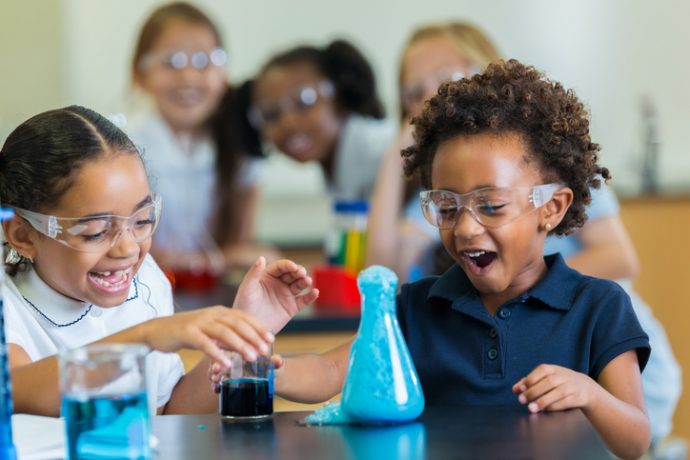